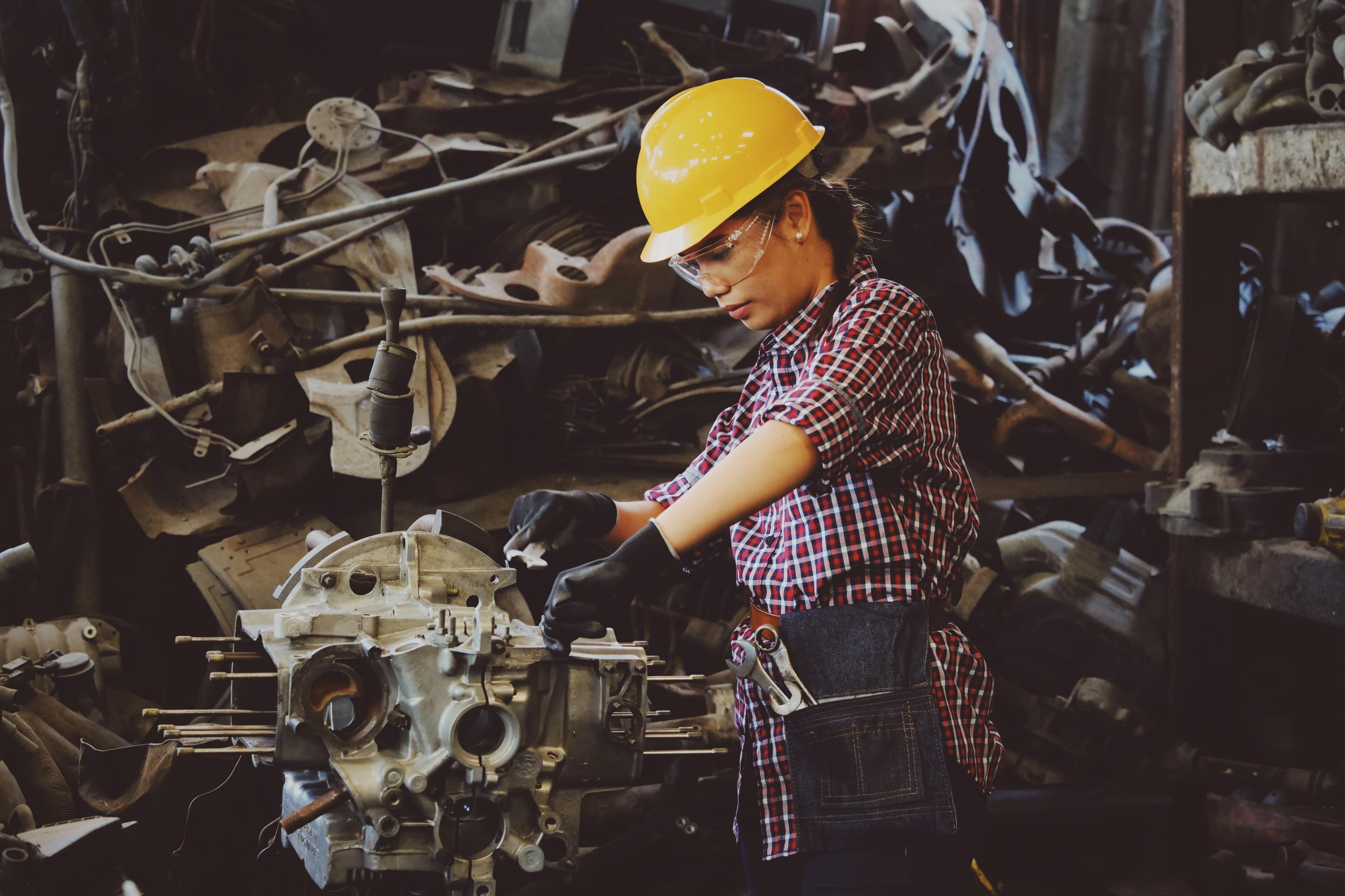 GEHT NICHT GIBT‘S NICHT!
Schlosser / Schweißer (M/W/D)
WAS DU KANNST:
Allgemeine Schweißarbeiten an Stahlbaukonstruktionen (MIG / MAG / E-Hand)
Vorbereitung des Schweißgutes (Schleifen, Fräsen, Heften)
Nachbereitung von Werkstücken (Schleifen, Entgraten, Reinigen)
Brenn-, Schneid- und Schleiftätigkeiten
Instandhaltungsarbeiten
WAS DU BEKOMMST:
Übertarifliche Bezahlung
30 Tage Urlaub
Anspruchsvolle und langfristige Großprojekte
Pünktliche Bezahlung
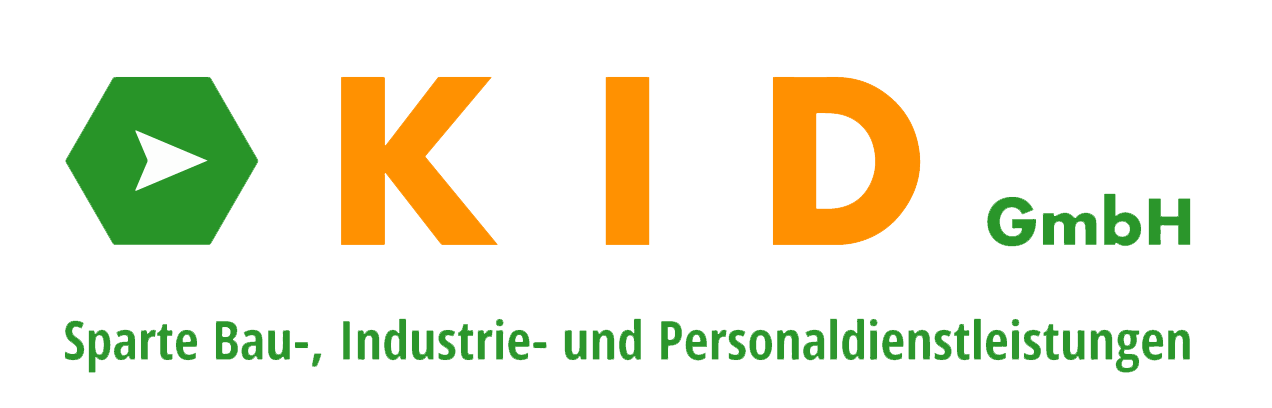 pdl@kid-bottrop.de
www.kid-bot.de
Scharnhölzstraße 348, 46240 Bottrop
02041/3724-420